Heritage High School 
Course Request
2025-2026

9th-11th grade
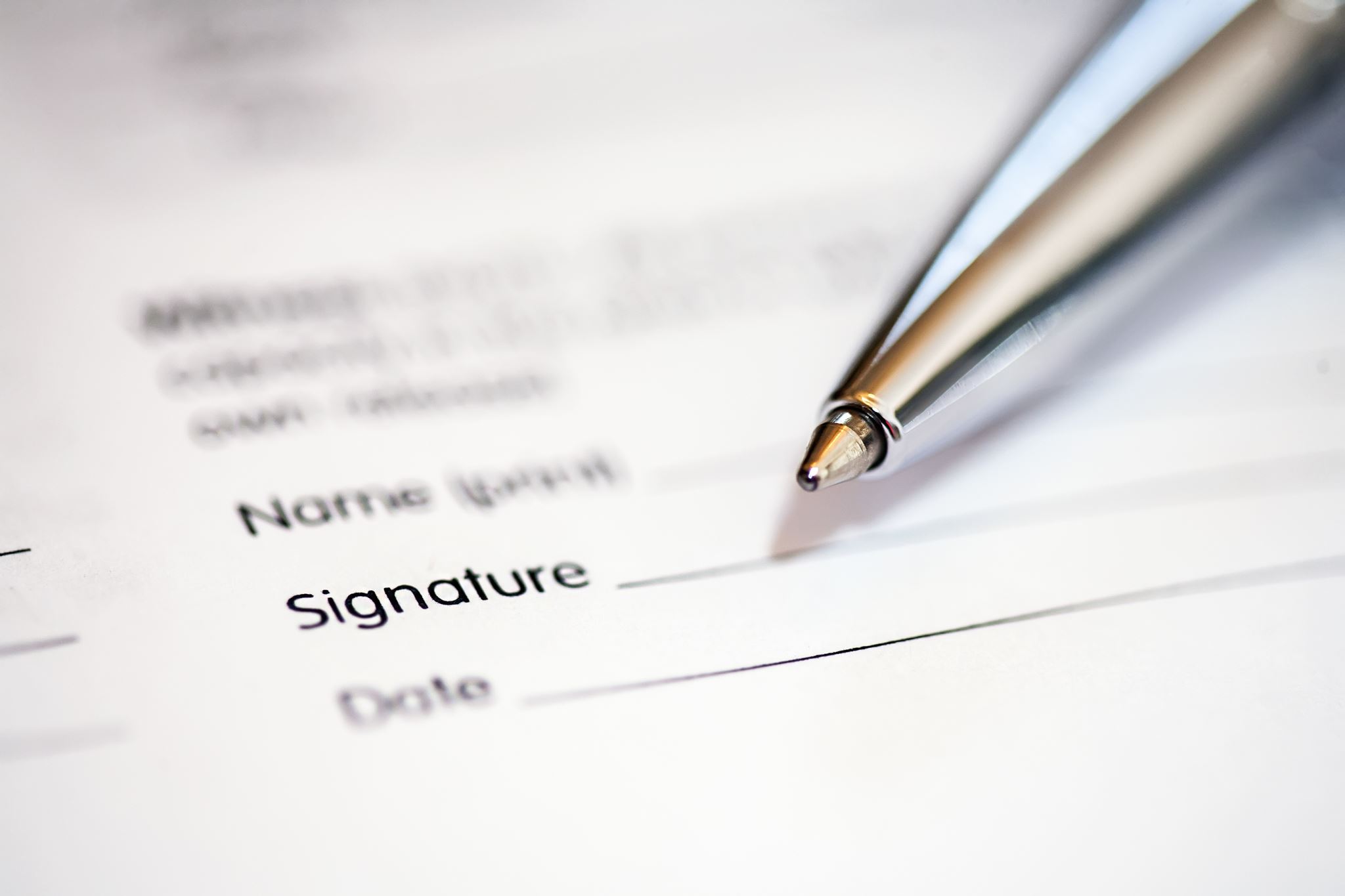 Agenda
Review Packet 
Course Request Form, Transcript, Course Offerings sheet 

Reminders 
Opportunities 
Form Review 
Online Course Request Tutorial
2
Course Request 2025-2026
Use the course catalog ​
​
Counselors will not be setting up student/parent meetings for registration​
​
Take this seriously - you may get your alternate electives!​

Yearlong classes are YEAR LONG!  No dropping at or during the semester.
VAPA-If planning to be A-G eligible

AP courses- talk to teachers, summer homework 

Repeating core if failed
Strategiesfor growth
Forms required
Staff Assistant (Juniors - Seniors) 
Requirements: Overall 2.0 GPA, teachers' signature/approval
Peer Tutor (Sophomores- Seniors) 
Requirements: Overall 2.0 GPA, 3.0 GPA in subject, teachers' signature/approval 
Unscheduled Periods (Juniors – Seniors) 
Requirements: Must be on track for graduation, Juniors = 1 unscheduled period, Seniors = up to 2 unscheduled periods 
*Forms available in all SLC offices. Must attach to Course Request form and fully filled out including PARENT SIGNATURE.*
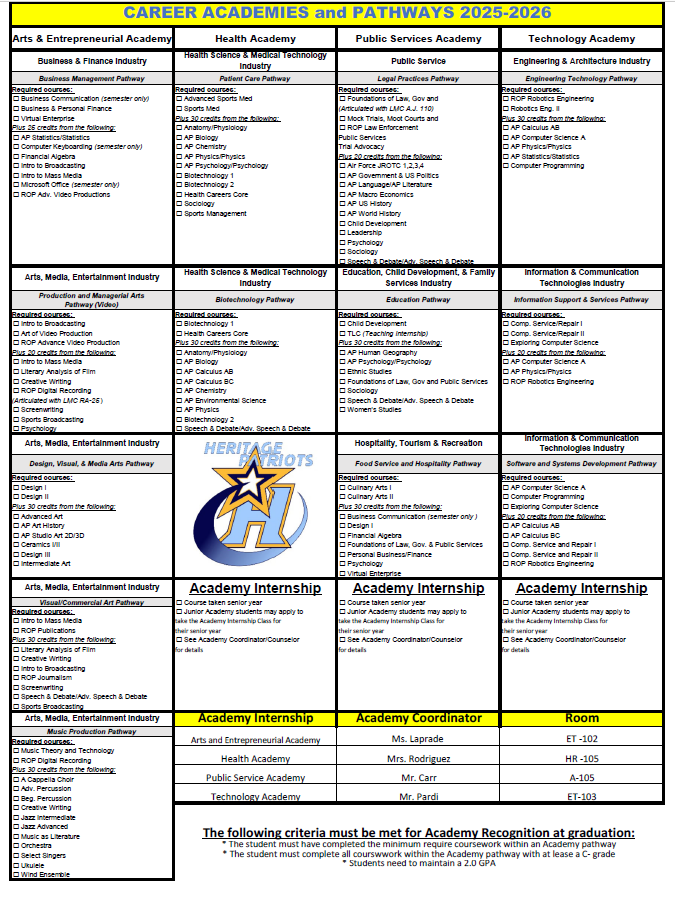 Academy Reminders
Student responsibility
Academy Internships: applications are due 2/13 (Seniors Only) - Please see your Advisor for further questions
Advisors: ​
Ms. Rodriguez – Health – HR 105​
Mr. Pardi –Technology – ET 103​
Ms. LaPrade – Arts and Entrepreneurial – ET 102​
Mr. Carr – Public Service – A105
5
Academic Opportunities
LMC Dual Enrollment
New Class at Heritage
English 100 & English College Elective Seniors only (PM Unscheduled) 
Fire Science I & II Juniors & Seniors (PM Unscheduled) 
Political Science & Social Justice Studies Juniors & Seniors (PM Unscheduled) 
American Sign Language I & II Juniors & Seniors (AM Unscheduled) 
*Spots are limited – not guaranteed, must complete unscheduled form*
Self Defense Strategies and Tactics 

AP Cyber Security – Networking Fundamentals
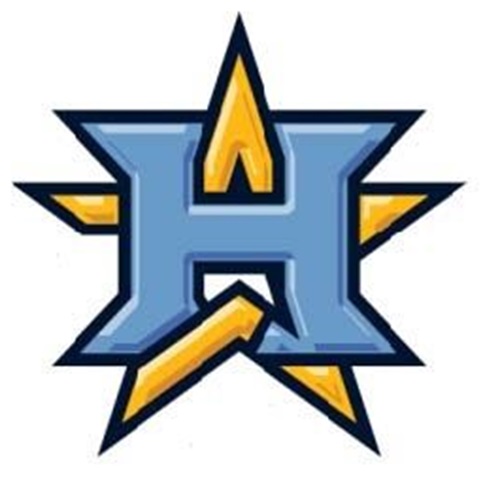 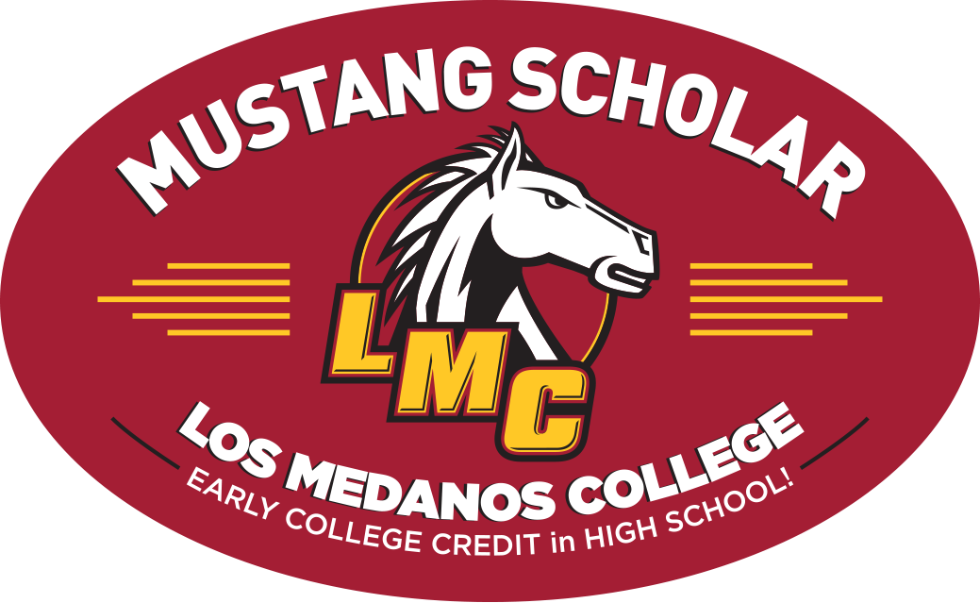 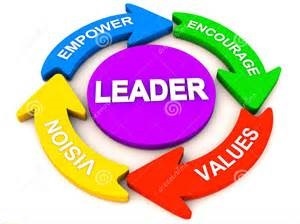 Leadership mandatory interest meetings!!!
Interested in running for Class Office or ASB Office? 
You must attend a meeting on either 1/21 or 1/24 at lunch in ES-101 for rules and applications.
Interested in Link Crew, ASB Leadership and PLUS? 
Attend meeting on either 1/22 or 1/23 at lunch in the theater for information and applications.
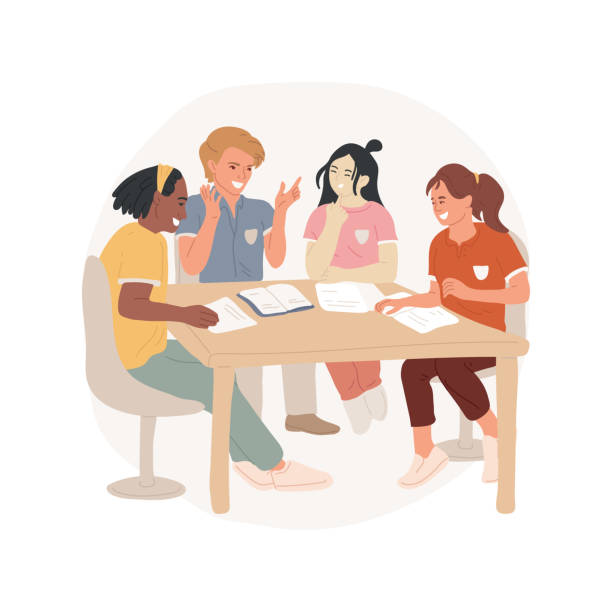 *To be considered for Link Crew, ASB Leadership and PLUS, students must list the class as one of their 8 classes on their course selection sheet*
7
Reminders​
Write legible (clear/neat)​
Use a pencil or erasable pen​
Transcript will help you choose classes​
Complete each section ​
Include Course #’s for all classes​
Use course offerings list​
Choose courses you can handle​
Must have parent signature
Complete all 3 sections
​
Select 
Core Classes
History, English, Math
Due Date: 
January 31, 2025
Select 
Elective Classes
Additional Science Class, World Language, VAPA, etc.
Select  
(4) Alternate Electives
Must add 4 different alternate electives
Online Course Request Instructions
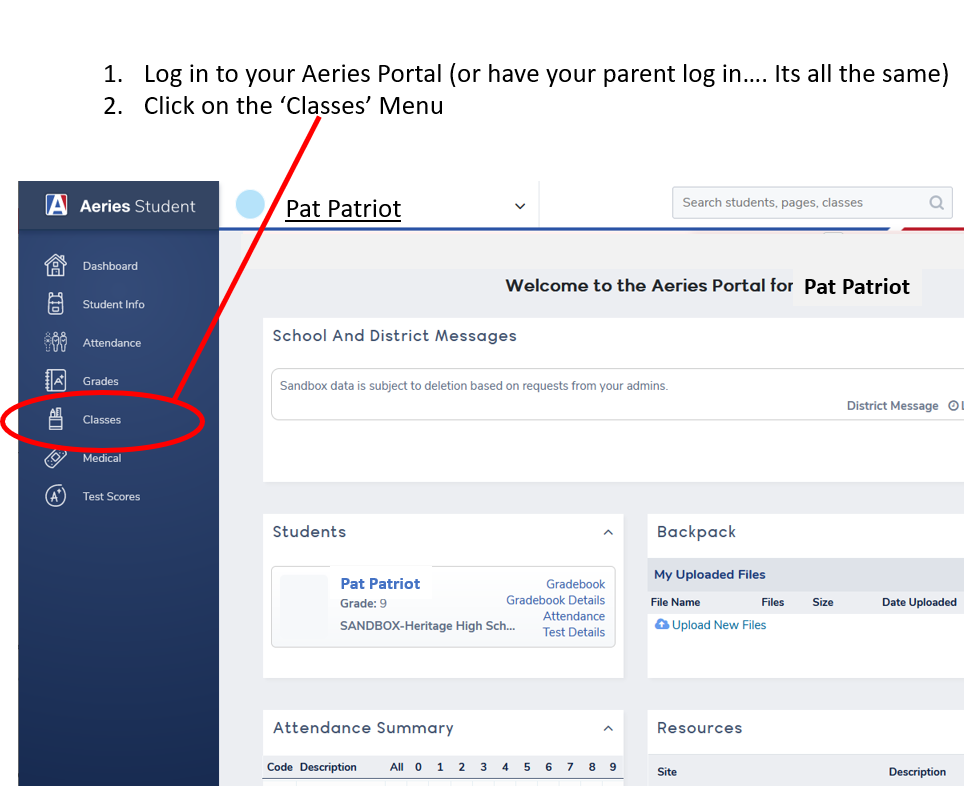 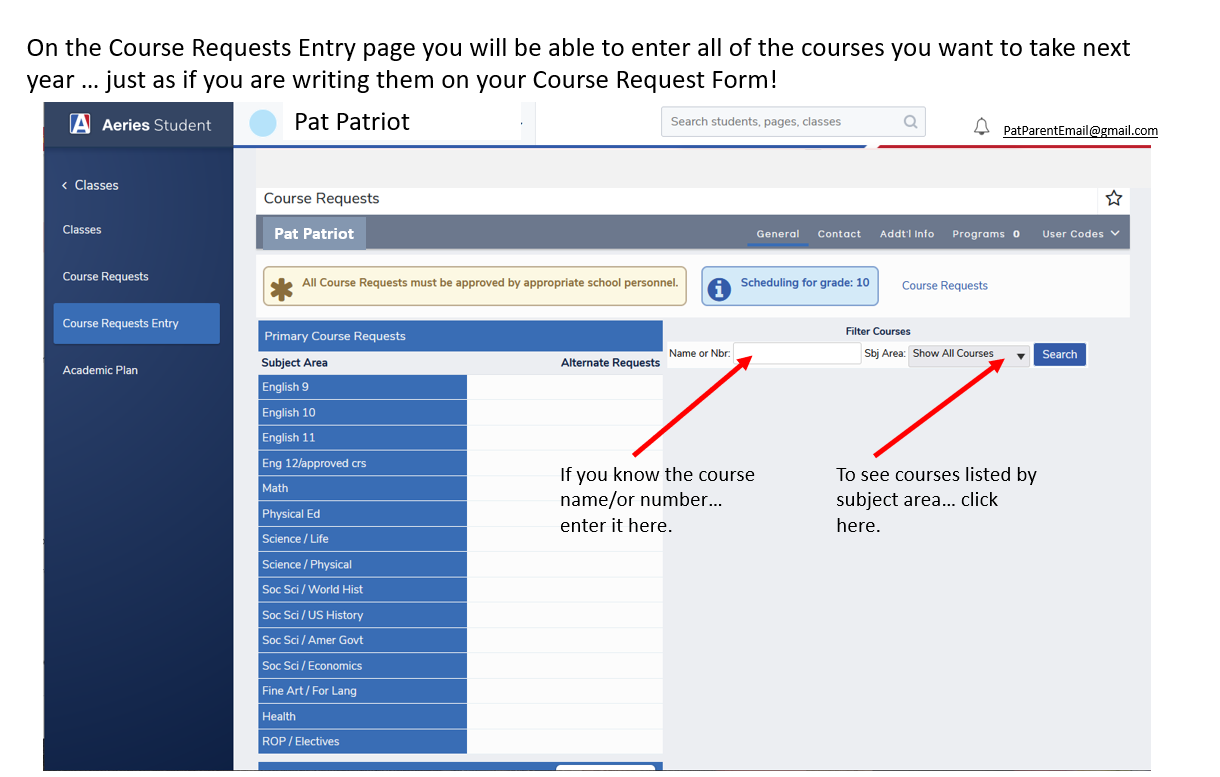 Step 1: Log into Aeries and click on Classes
Step 3: Type in your classes in the search and select the course you want
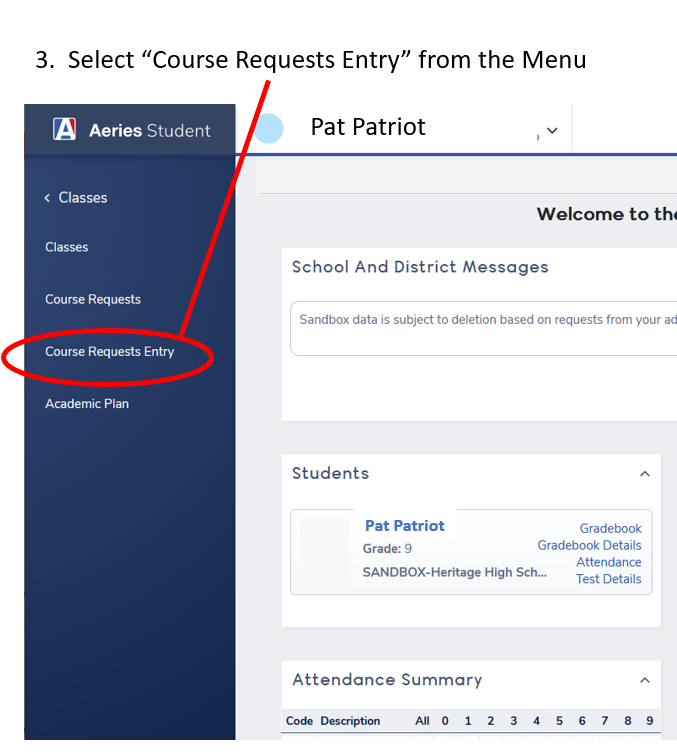 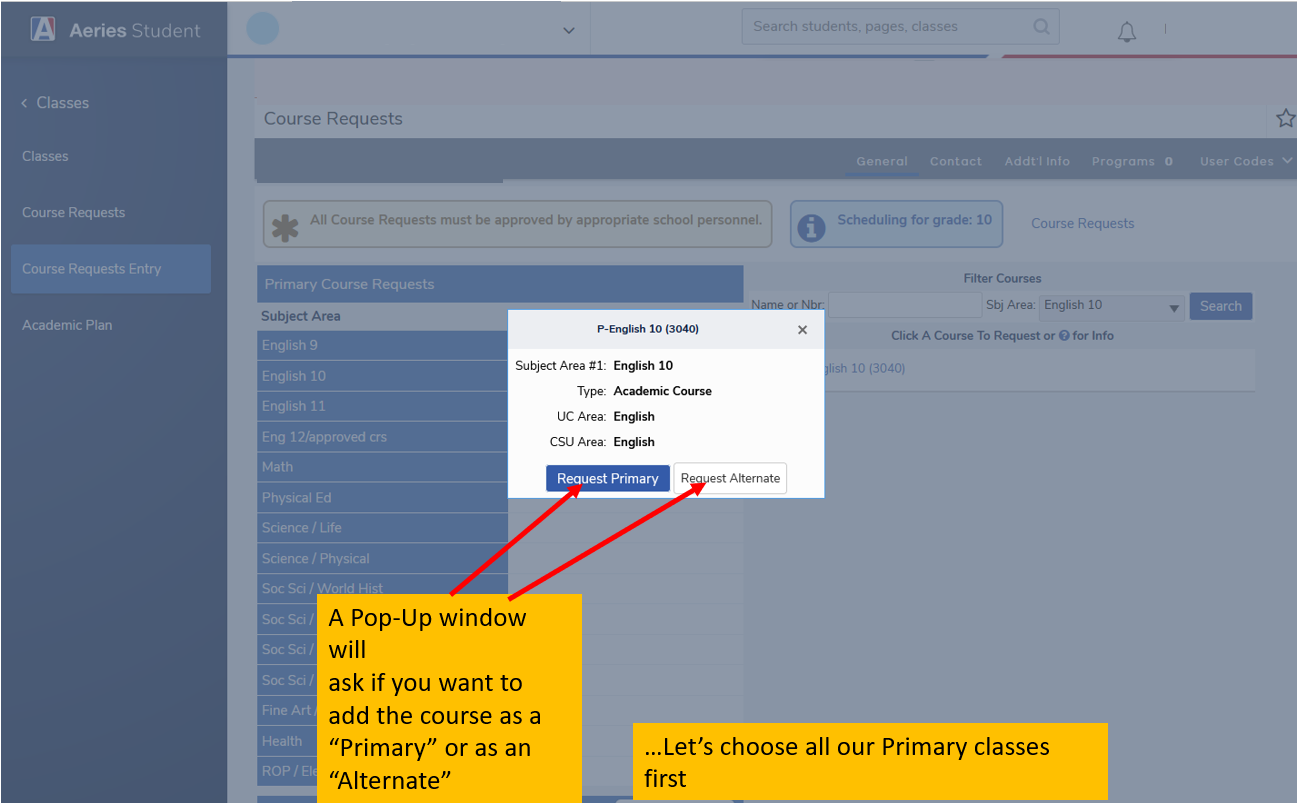 Step 2: Select Course Requests Entry
Step 4: Make sure you select "Primary" for all your core classes
Online Course Request Instructions
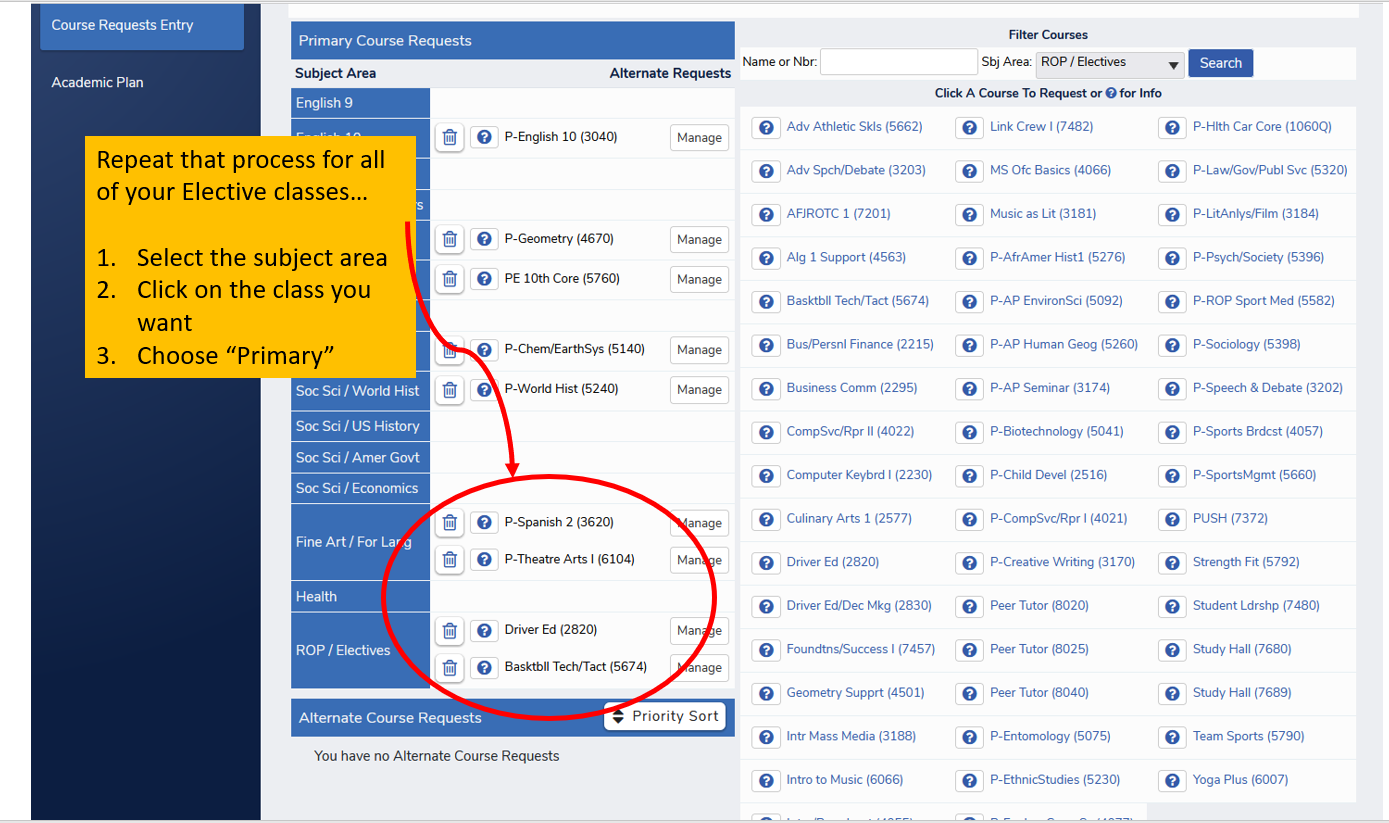 Step 5: Pick your first-choice electives and choose "Primary"
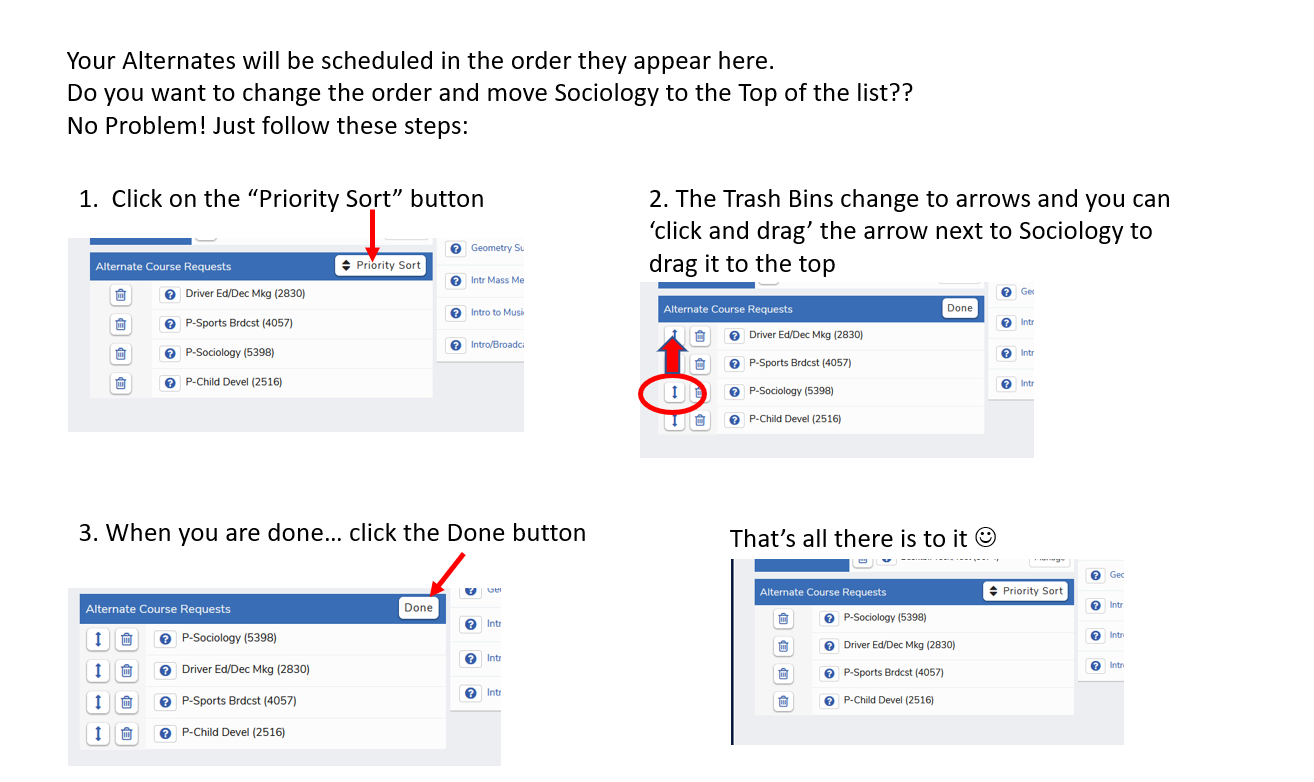 Step 7: Sort your alternates in the order you prefer these classes
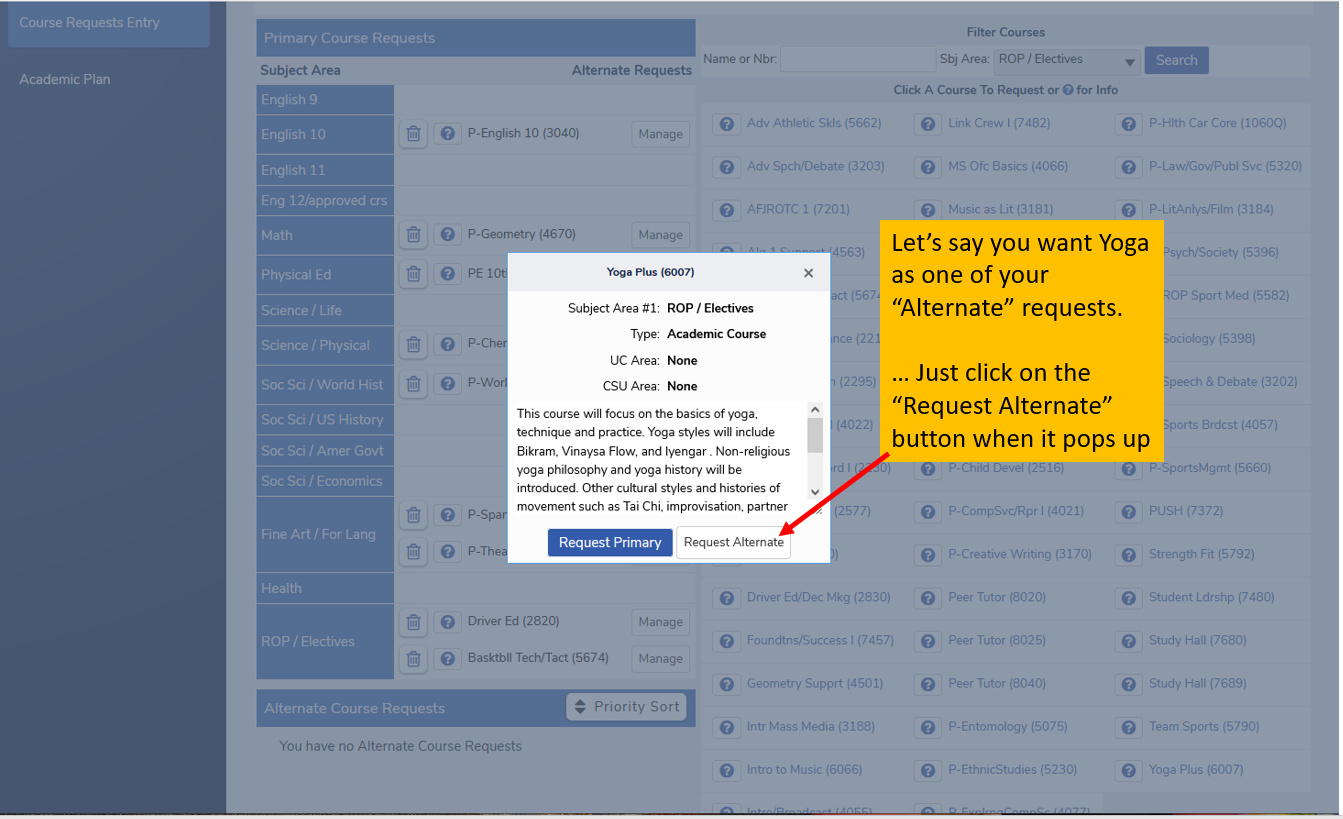 Due Date: 
January 31, 2025
Step 6: Select your alternate electives
Due Date & Reminders
Change Request Reminders
January 31,2025
Form and Online Course Request must be completed entirely
Must have parent signature 
Turn in completed forms to your assigned SLC office
*Incomplete forms will not be accepted

*Take a picture of your form or make a copy before turning it in as a reminder*
No teacher changes​
No class changes​
No period swapping​
Form and Online Course Request must be completed entirely
Must have parent signature 
Turn in completed forms to your assigned SLC office
*Incomplete forms will not be accepted
11